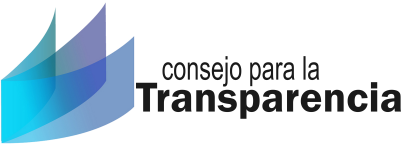 Resultados Fiscalización DAI Presencial
2016
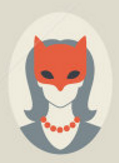 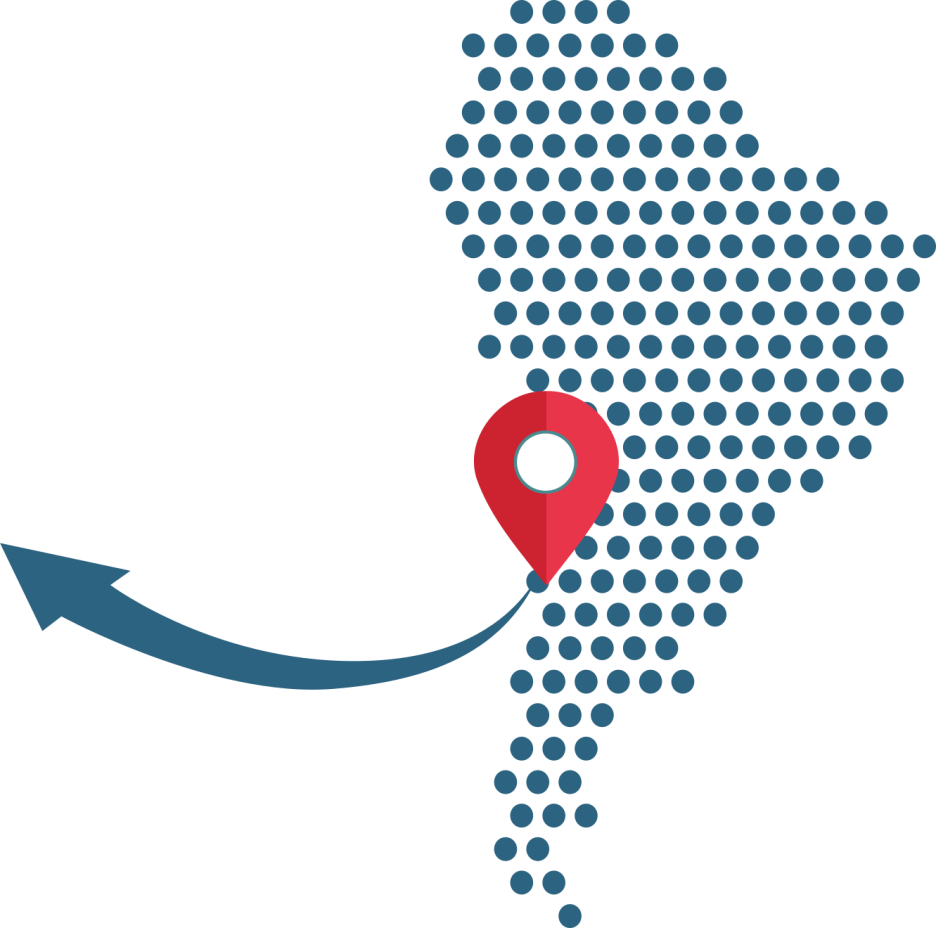 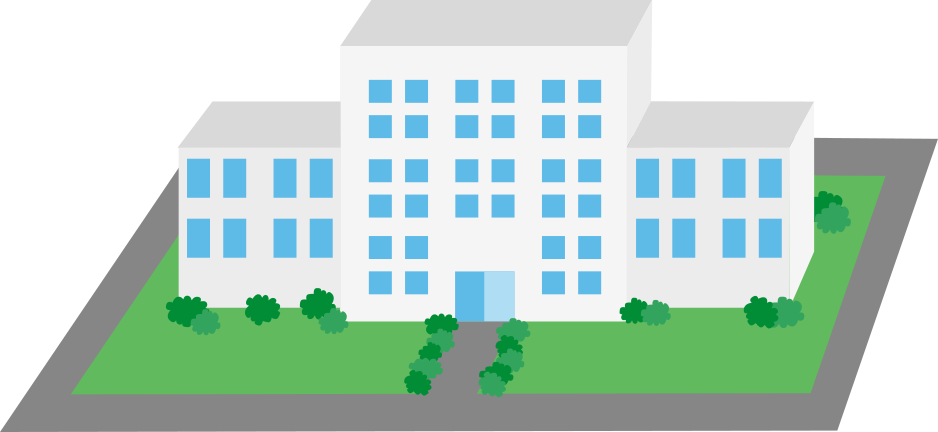 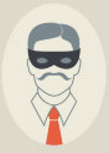 Dirección de Fiscalización - Diciembre de 2016
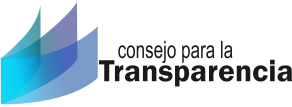 ¿Qué se fiscaliza?
El puntaje final asignado a las instituciones fiscalizadas corresponde al puntaje promedio de todas las etapas del análisis de la solicitud presentada de acuerdo a lo señalado en Instrucción General N° 10.
En síntesis, se evalúan las siguientes etapas:

Ingreso de la solicitud: Que está conformado por las condiciones en que se desarrolla la iniciativa ciudadana de presentar una solicitud de información a una institución pública y la manera en la que ésta la recibe. 
Gestión de la solicitud: Que está constituida por aquellos procedimientos que lleva a cabo el organismo que recibe la solicitud de información de modo de posibilitar la entrega de una respuesta al ciudadano. 
Respuesta a la solicitud: Que está conformada por la comunicación del órgano al solicitante de la resolución de su solicitud.
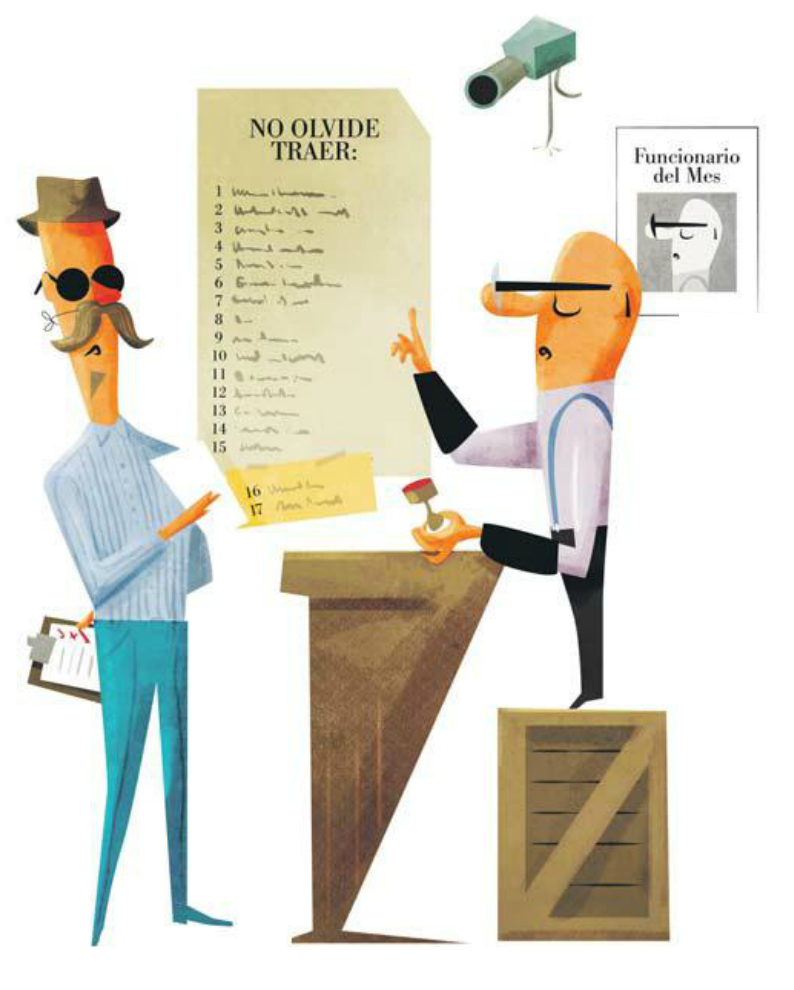 Adicionalmente, se evalúa:

Expediente y Registro: Constituido por el expediente (material o electrónico) de todo el procedimiento administrativo y el registro de todas las actuaciones y documentos propios del expediente.
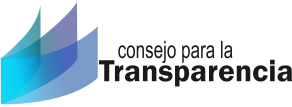 Antecedentes
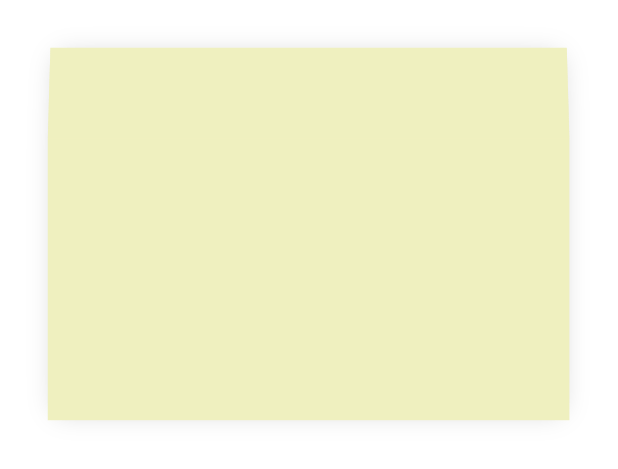 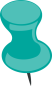 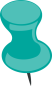 +11,07
-El año 2014 se incluyó en la muestra un total de 156 organismos a fiscalizar.

-Durante el año 2015 se aumentó a 164 instituciones.

-La actual fiscalización contempló una muestra de 186 instituciones entre Municipios, Corporaciones municipales, Hospitales, Universidades y otras instituciones de la Administración Central.
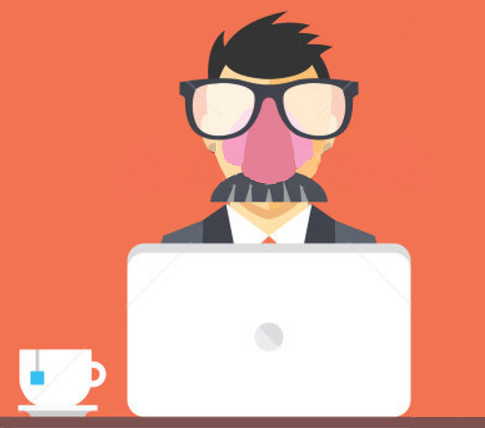 El puntaje de fiscalización obtenido en el año 2016 representa un aumento de 11,07 puntos porcentuales en comparación con el año 2015.
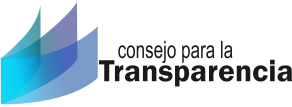 Cálculo de puntaje de las fiscalizaciones
EXPEDIENTE 
Y 
REGISTRO
MÓDULO I
MÓDULO II
MÓDULO III
INGRESO
(50%)
RESPUESTA
(30%)
GESTIÓN 
(20%)
(5%)
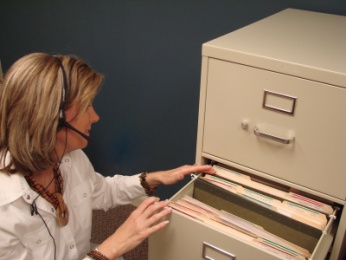 95%
5%
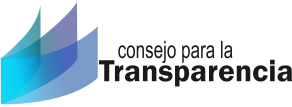 Parámetros del proceso
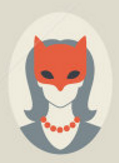 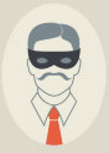 Solicitud efectuada a cada organismo (del 05 de abril hasta el 12 de julio de 2016)

Superintendencias: Solicito nómina con las sanciones aplicadas por esta Superintendencia durante el segundo semestre del 2015, señalando:  a) Nombre de la Entidad Sancionada, b) Tipo de Sanción Aplicada, y c) En el caso de las multas aplicadas distinguir entre i) Pagado y, ii) No pagado. En Excel.

Universidades: Solicito un listado con las becas de esta universidad que fueron otorgadas en el año 2015. Específicamente se solicita: a) Nombre de la Beca Universitaria, b) Requisitos para la postulación de esa beca, c) Número de becas otorgadas. Lo anterior en formato Excel.

Hospitales: Copia digital en archivo PDF del Manual de funciones de los profesionales médicos que se desempeñan en el Servicio de Urgencias de este Hospital.

Subsecretarías: Planilla en archivo excel que indique la cantidad de funcionarios de planta de este Ministerio, señalando cuantos ingresaron mediante: a) Sistema de Alta Dirección Pública (SADP) y, b) Concurso Público (No considera SADP). 

Servicios de Salud: Solicito un listado de la red de salud pública que se encuentra en el área de cobertura de este servicio, indicando:  a) Nombre de cada establecimiento, b) Comuna, c) Cobertura y d) Nivel de complejidad (primaria, alta complejidad, etc.). Lo anterior en un archivo Excel.

Intendencias: Listado con las sanciones cursadas por esta Intendencia con motivo de incumplimiento de Ley de Extranjería, indicando: a) La nacionalidad del infractor y b) El tipo de sanción aplicada (Amonestación, multa pecuniaria, expulsión, etc.). En archivo Excel.

SERVIU: Listado de las licencias médicas presentadas por el personal de este Servicio durante el año 2015. En particular, se necesita conocer: 1) Número total de trabajadores/as de este Servicio en el año 2015, señalando totales por cada mes, y 2) Número de licencias médicas presentadas en el año 2015, indicando totales por cada mes. En archivo Excel.
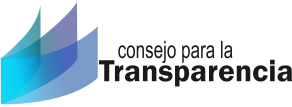 Parámetros del proceso
Solicitud efectuada a cada organismo (del 05 de abril hasta el 12 de julio de 2016)


Gobernaciones Provinciales: Respecto a la Ley del Lobby (20.730) se necesita conocer: Número total de audiencias solicitadas por Ley del Lobby al Sr. Gobernador desde la entrada en vigencia de la mencionada Ley a la fecha, distinguiendo entre: a) Número de Audiencias concedidas, b) Número de Audiencias negadas. En archivo Excel. 

Corporaciones Municipales: Solicito en archivo Excel: a) Nombre de los establecimientos educacionales dependientes de esta Corporación, b) Número de alumnos matriculados en cada establecimiento en el año 2015 y, c) los montos entregados a dichos establecimientos por concepto de subvención escolar. 

Gobiernos Regionales: Respecto de la asistencia a las sesiones del Consejo, solicito tabla en archivo Excel que contenga: a) Nombre y Apellido de cada consejero/a regional, b) La fecha de cada sesión efectuada en el segundo semestre de 2015, c) El tipo de sesión efectuada (ordinaria y extraordinaria), y d) La asistencia de cada uno de los/as consejeros/as regionales a las sesiones del consejo, indicando "Asiste" o "No asiste".

Municipalidades: Listado de los permisos de circulación emitidos por esta Municipalidad durante el mes de febrero de 2016, indicando: a) Marca del vehículo, b) Año del vehículo, y c) El valor de cada permiso de circulación. En archivo excel. 

Servicios Públicos: El resultado de este servicio en el cumplimiento de los Indicadores Transversales del Programa de Mejoramiento de la Gestión del año 2015 en tabla en archivo word que contenga: a) Nombre del indicador, b) Fórmula de cálculo y c) Resultado efectivo 2015.
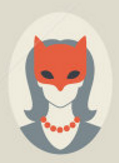 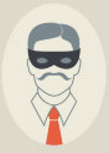 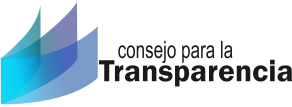 Detalle de cumplimiento por etapas
Cumplimiento de las 186 instituciones fiscalizadas en las etapas de Ingreso, Gestión y Respuesta, además del Expediente y Registro de la solicitud.
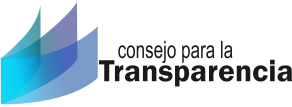 Resultados del Proceso de Fiscalización
76,84%
Promedio del proceso
65,77%
Promedio del proceso
69,28%
Promedio del proceso
SAI respondidas
No Respuestas
No Ingresos
Las barreras de acceso (No ingresos) en el proceso de fiscalización presencial disminuyeron aproximadamente 2 puntos porcentuales respecto al mismo proceso el año 2015.
Sin perjuicio que ha disminuido la cantidad de instituciones que no responden la solicitud, aún existe un porcentaje importante de solicitudes de acceso a la información no respondidas (12%).
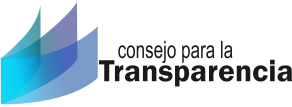 Análisis histórico de las SAI no ingresadas 2016
* NF: No Fiscalizado
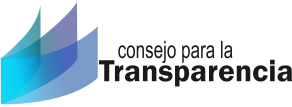 Análisis histórico de las SAI no respondidas 2016
* NF: No Fiscalizado
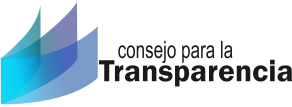 Principales hallazgos
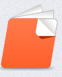 Con Portal
Sin Portal
117 instituciones ingresaron la solicitud de información 63%

13 solicitudes no ingresaron 37%

24 (13%) instituciones lograron un puntaje de 100%

55 (30%) instituciones obtuvieron un puntaje entre 92 y 99%
8 solicitudes no ingresaron 14%

3 (5%) instituciones lograron un puntaje de 100%

14 (25%) instituciones obtuvieron un puntajes menores a 50%.
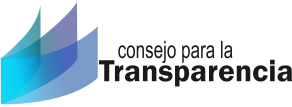 Principales incumplimientos
NOTA: Total instituciones en el portal 130, quienes no lo poseen 56.
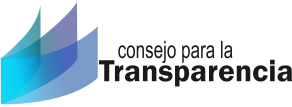 Promedio por Tipo de institución
76,84%
Promedio del proceso
El nivel de cumplimiento de las instituciones del área de la Salud es de 70% (bajo el promedio), asimismo las Universidades alcanzan el 56%.
*Esta tipología contiene instituciones del los siguientes ministerios: de agricultura, de bienes nacionales, de defensa nacional, de educación, de energía, de minería y de telecomunicaciones.
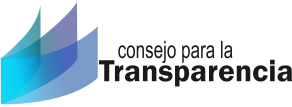 Promedio por Tipo de institución
76,84%
Promedio del proceso
*Esta tipología contiene instituciones del los siguientes ministerios: de agricultura, de bienes nacionales, de defensa nacional, de educación, de energía, de minería y de telecomunicaciones.
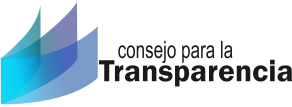 Promedio por Tipo de institución: Etapa Ingreso
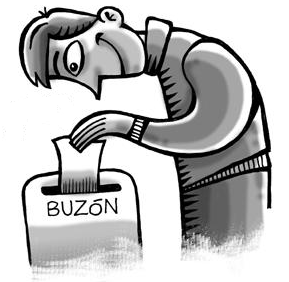 *Esta tipología contiene instituciones del los siguientes ministerios: de agricultura, de bienes nacionales, de defensa nacional, de educación, de energía, de minería y de telecomunicaciones.
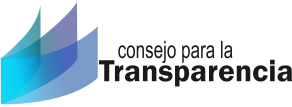 Promedio por Tipo de institución: Etapa Ingreso
*Esta tipología contiene instituciones del los siguientes ministerios: de agricultura, de bienes nacionales, de defensa nacional, de educación, de energía, de minería y de telecomunicaciones.
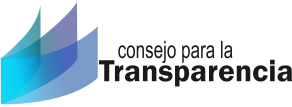 Promedio por Tipo de institución: Etapa Gestión
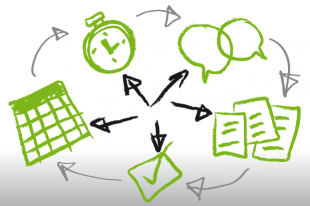 *Esta tipología contiene instituciones del los siguientes ministerios: de agricultura, de bienes nacionales, de defensa nacional, de educación, de energía, de minería y de telecomunicaciones.
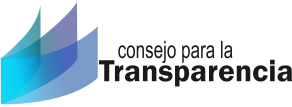 Promedio por Tipo de institución: Etapa Gestión
*Esta tipología contiene instituciones del los siguientes ministerios: de agricultura, de bienes nacionales, de defensa nacional, de educación, de energía, de minería y de telecomunicaciones.
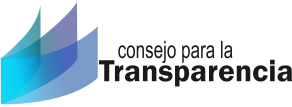 Promedio por Tipo de institución: Etapa Respuesta
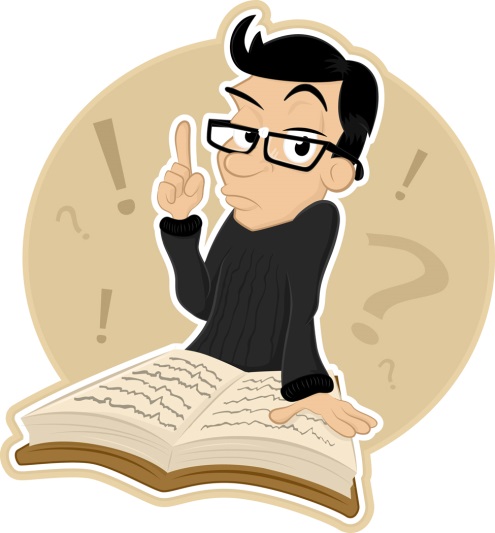 *Esta tipología contiene instituciones del los siguientes ministerios: de agricultura, de bienes nacionales, de defensa nacional, de educación, de energía, de minería y de telecomunicaciones.
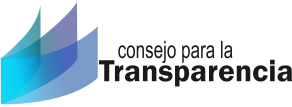 Promedio por Tipo de institución: Etapa Respuesta
*Esta tipología contiene instituciones del los siguientes ministerios: de agricultura, de bienes nacionales, de defensa nacional, de educación, de energía, de minería y de telecomunicaciones.
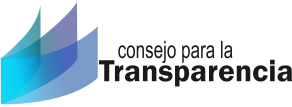 Promedio por Tipo de institución: Etapa Expediente y Registro
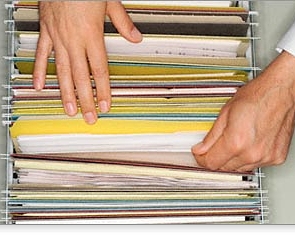 *Esta tipología contiene instituciones del los siguientes ministerios: de agricultura, de bienes nacionales, de defensa nacional, de educación, de energía, de minería y de telecomunicaciones.
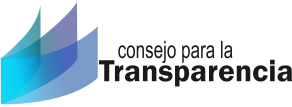 Promedio por Tipo de institución: Etapa Expediente y Registro
*Esta tipología contiene instituciones del los siguientes ministerios: de agricultura, de bienes nacionales, de defensa nacional, de educación, de energía, de minería y de telecomunicaciones.
RANKING FISCALIZACIÓN 
DERECHO DE ACCESO A LA INFORMACIÓN 
2016
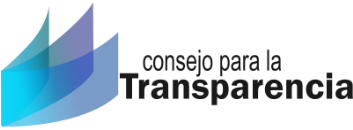 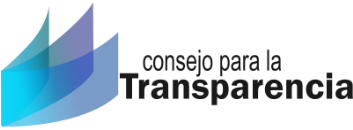 RANKING FISCALIZACIÓN DERECHO DE ACCESO A LA INFORMACIÓN 2016
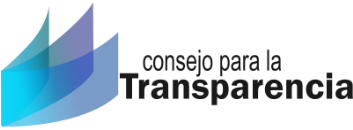 RANKING FISCALIZACIÓN DERECHO DE ACCESO A LA INFORMACIÓN 2016
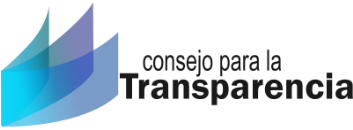 RANKING FISCALIZACIÓN DERECHO DE ACCESO A LA INFORMACIÓN 2016
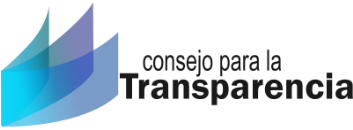 RANKING FISCALIZACIÓN DERECHO DE ACCESO A LA INFORMACIÓN 2016
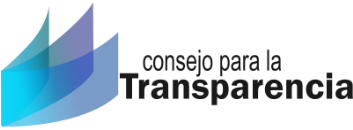 RANKING FISCALIZACIÓN DERECHO DE ACCESO A LA INFORMACIÓN 2016
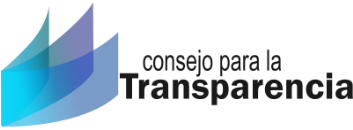 RANKING FISCALIZACIÓN DERECHO DE ACCESO A LA INFORMACIÓN 2016
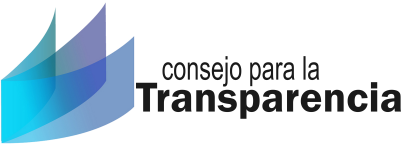 Resultados Fiscalización Presencial
2016
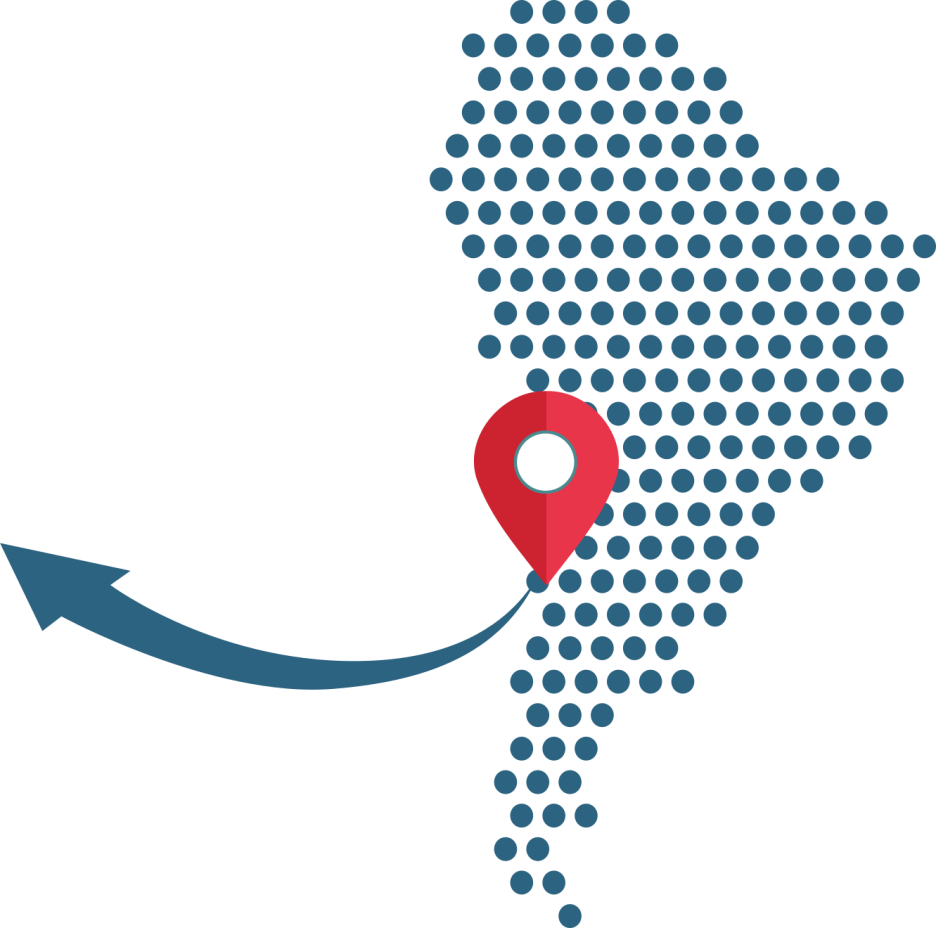 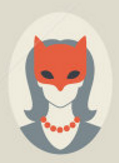 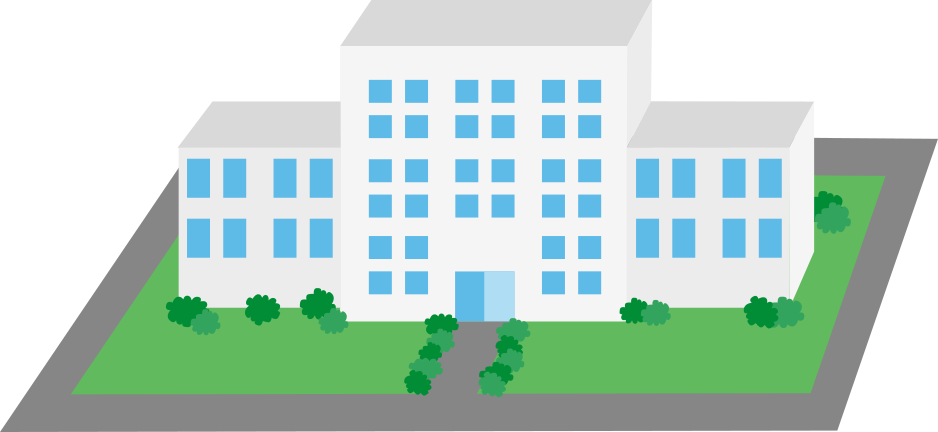 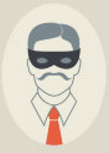 Dirección de Fiscalización - Diciembre de 2016